Western, Western Science and Schulich School of Medicine & Dentistry logo design elements
The logos and purple background below may be copied, pasted and resized to your needs. This slide may also act as a template for a 36 in. (91.44 cm) x 48 in. (121.92 cm) poster
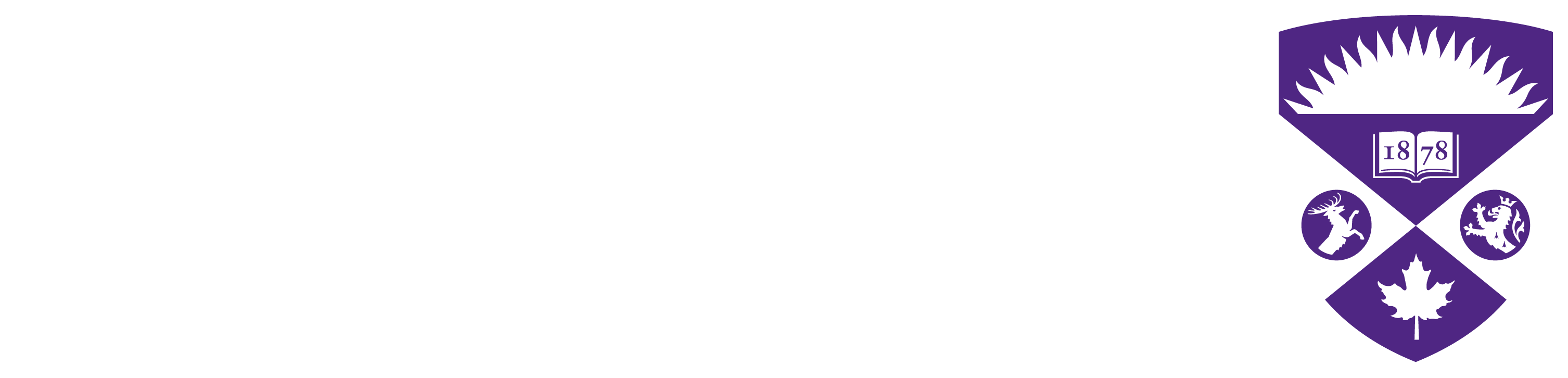 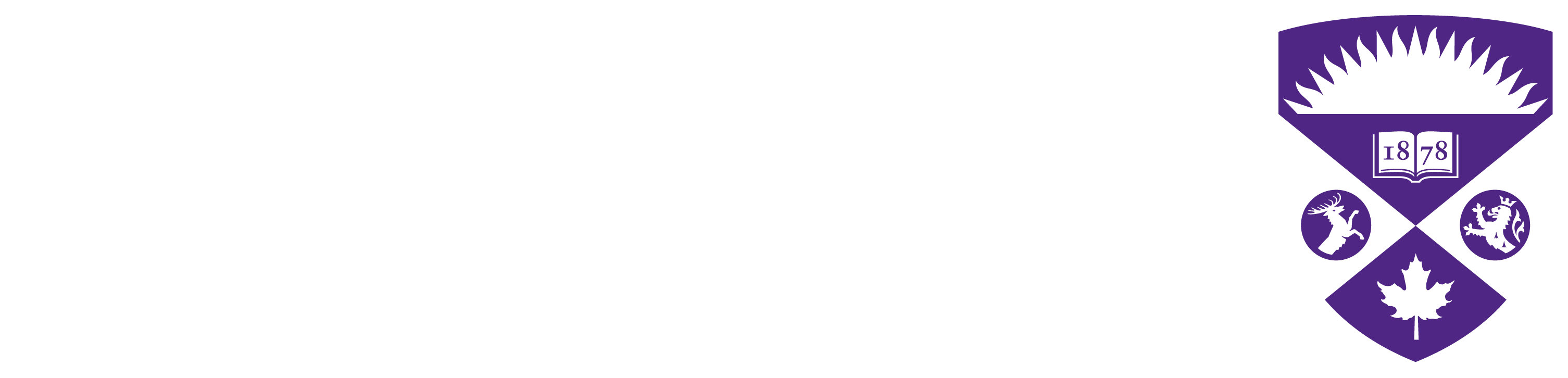 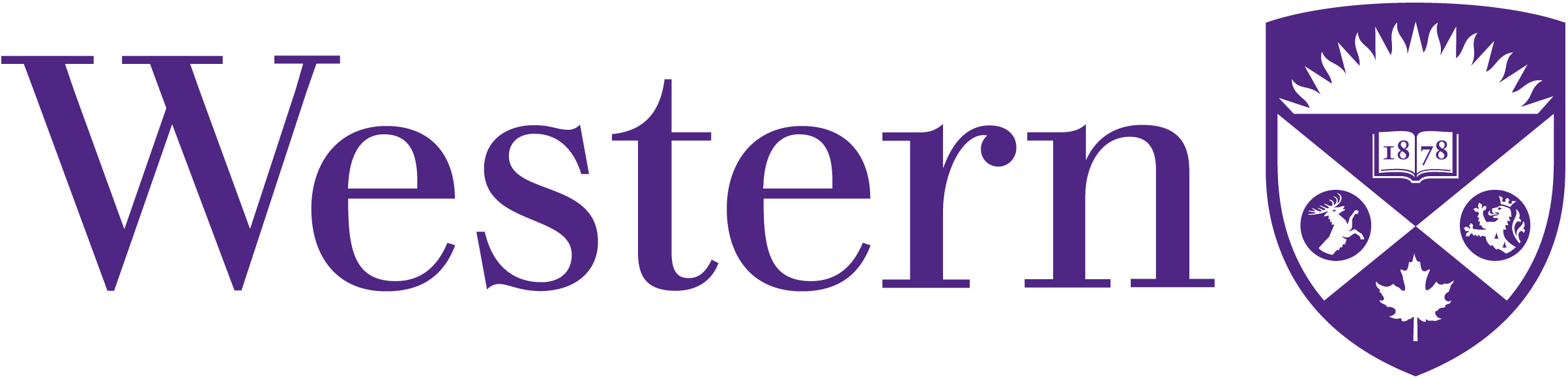 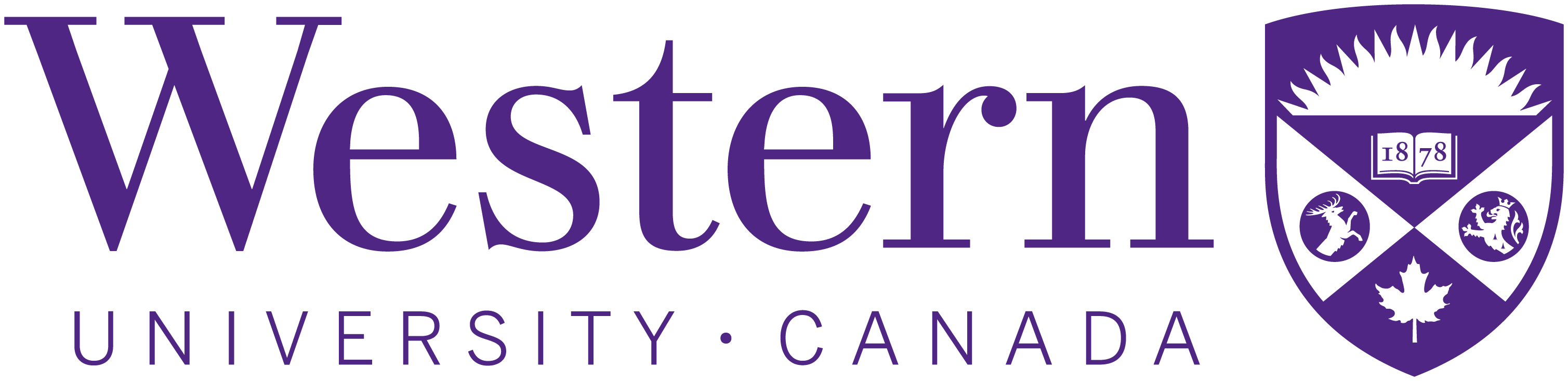 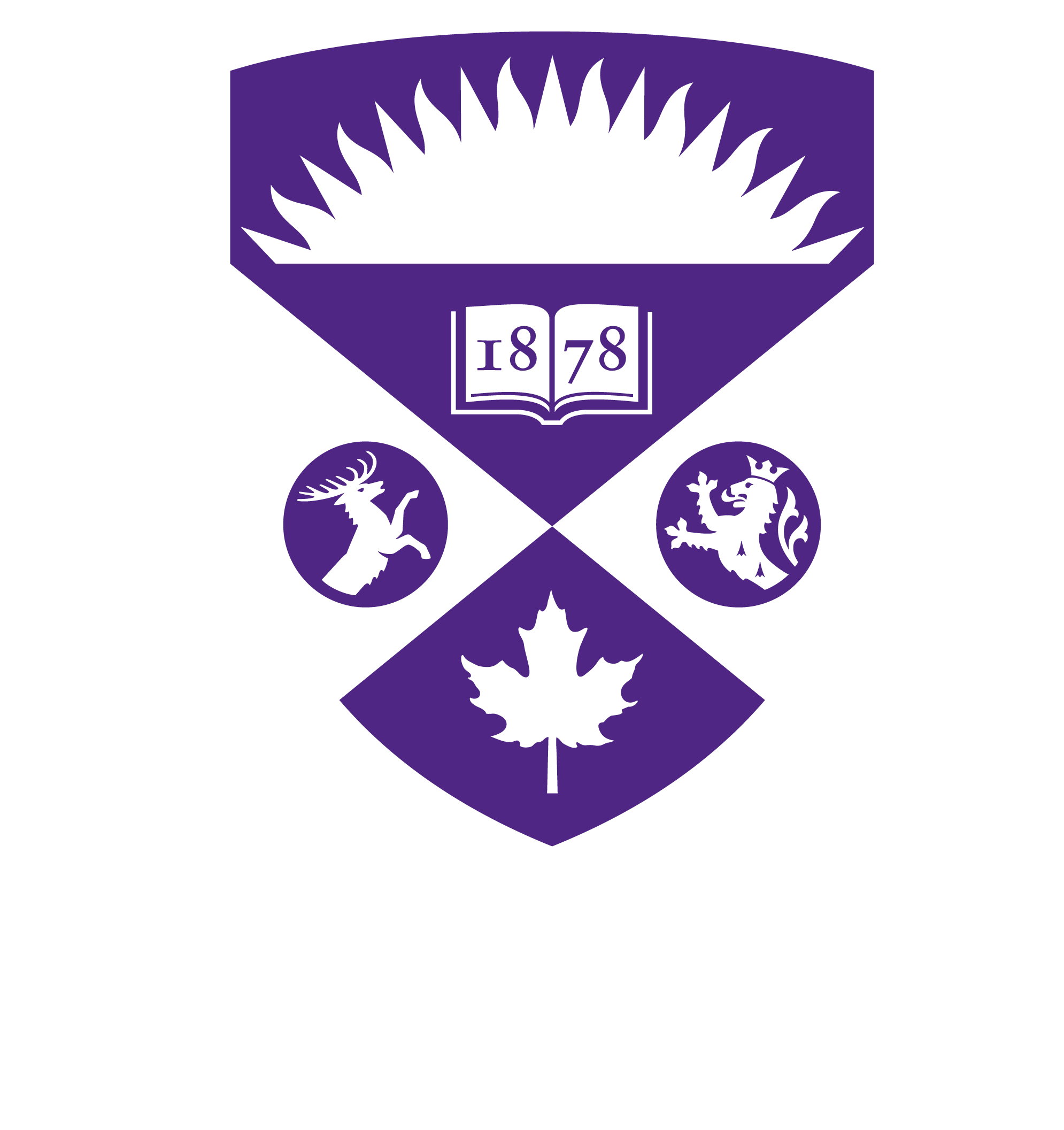 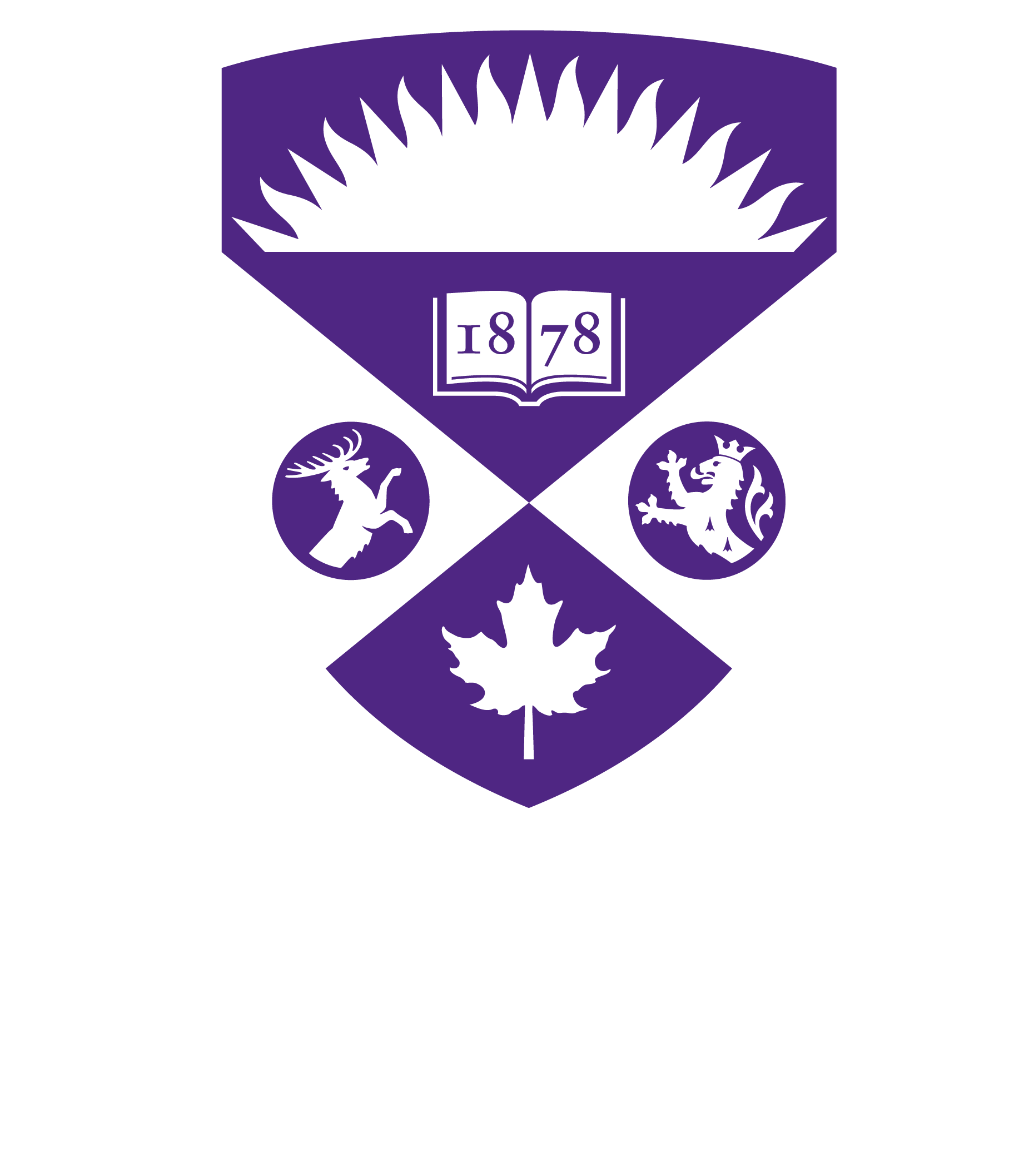 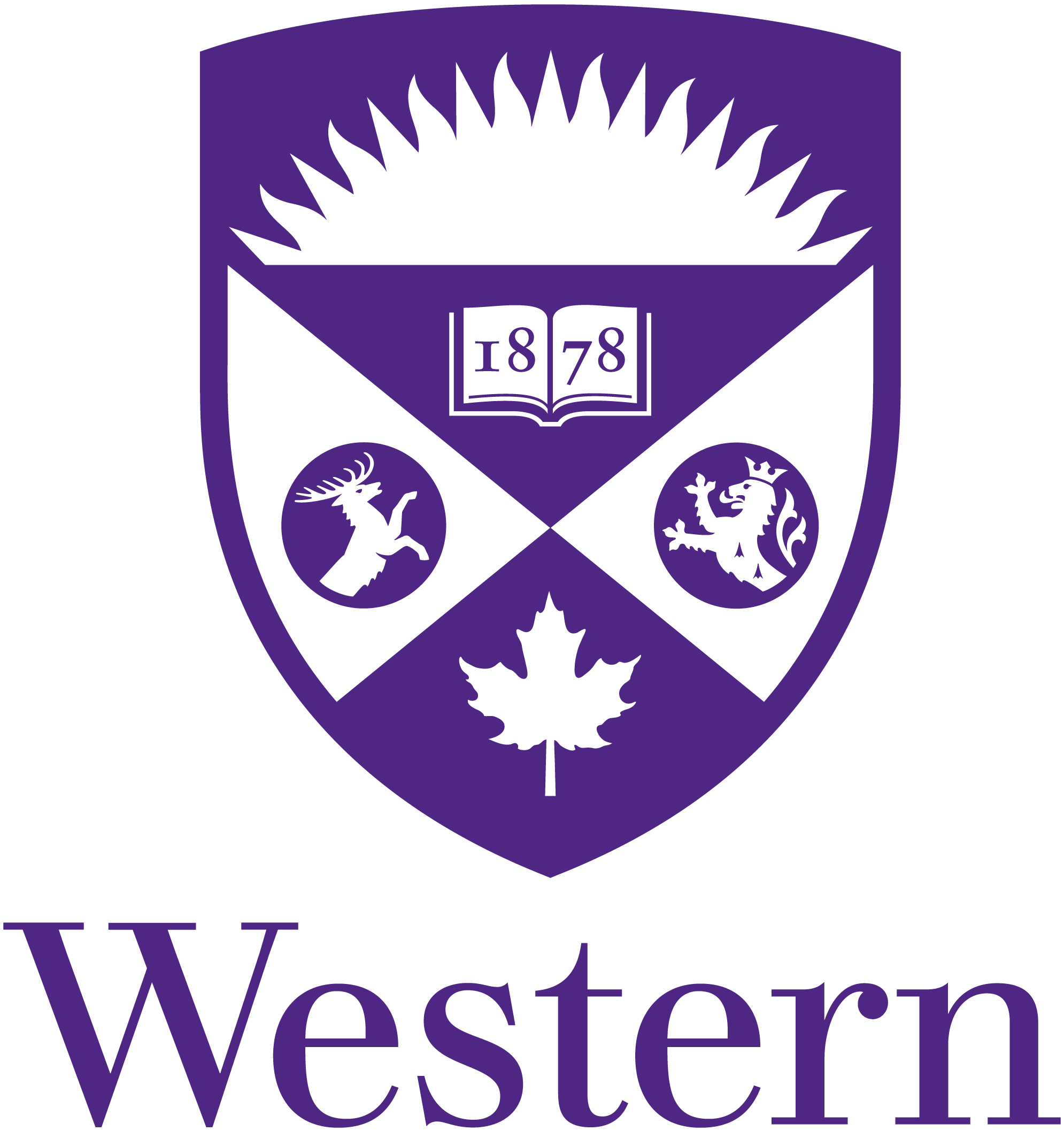 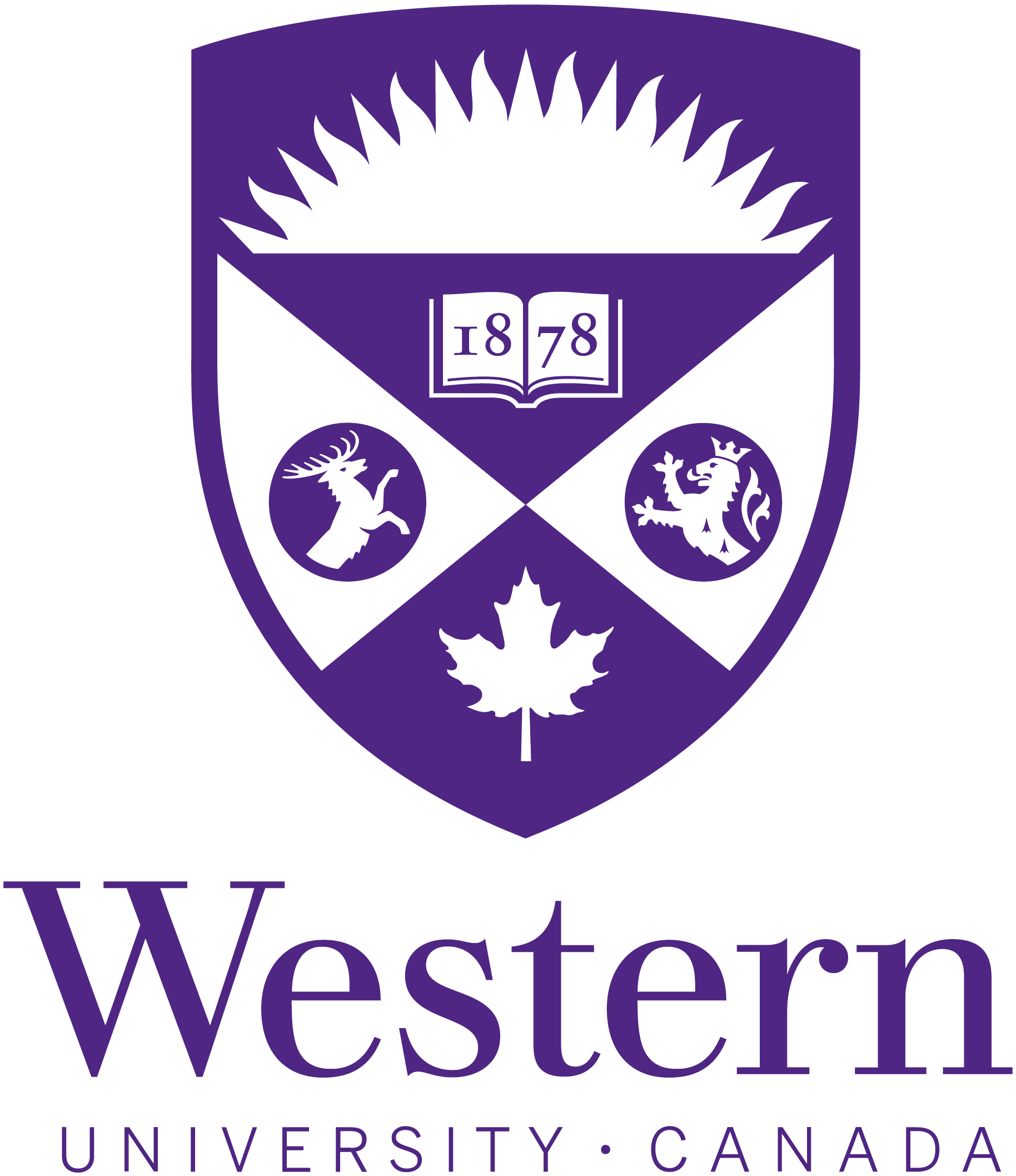 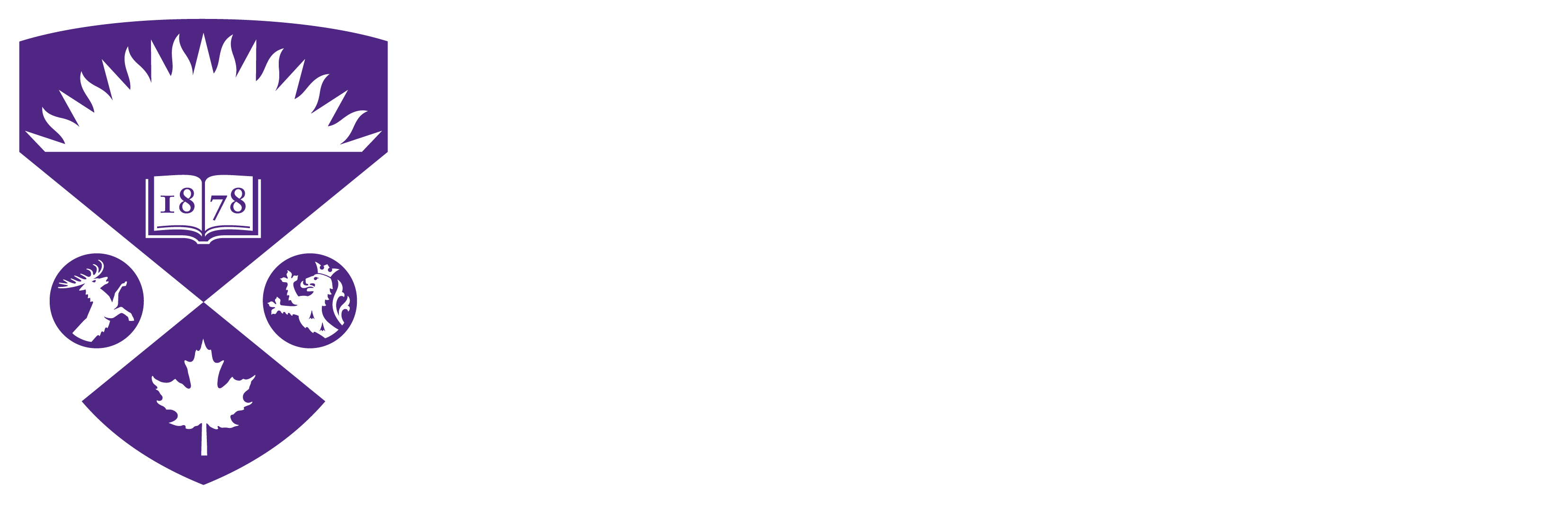 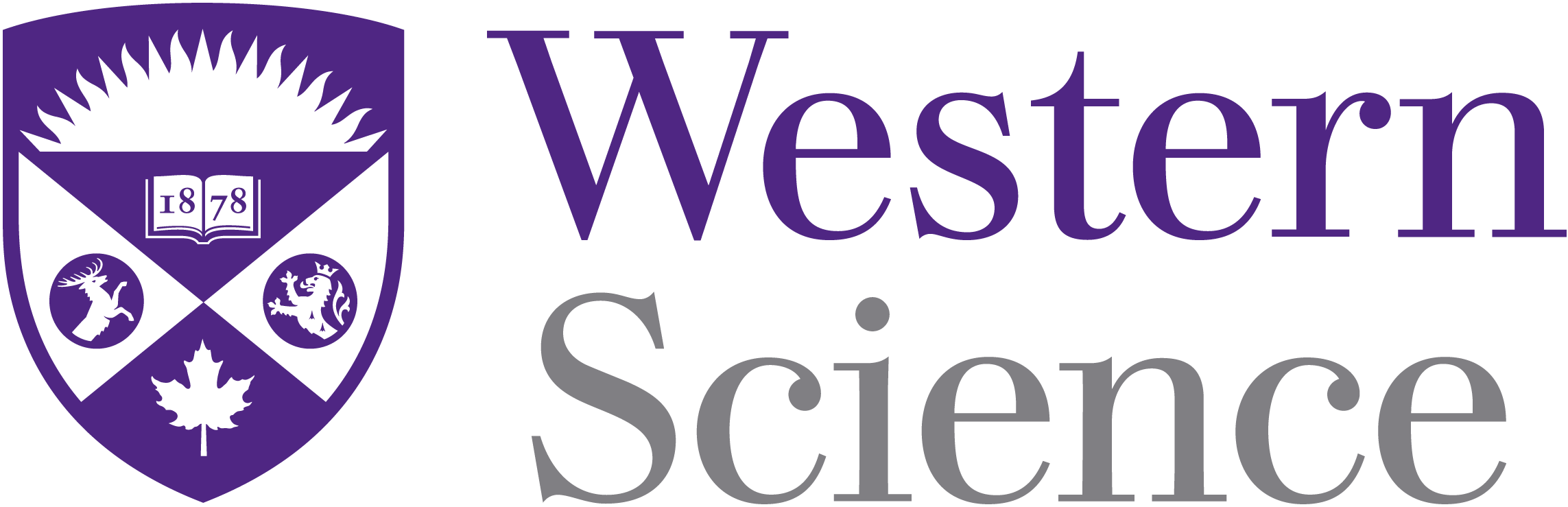 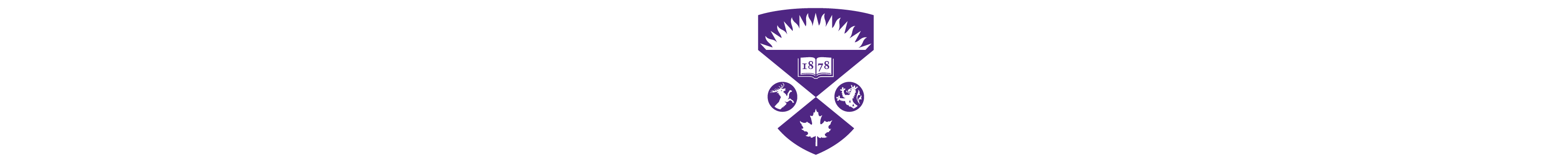 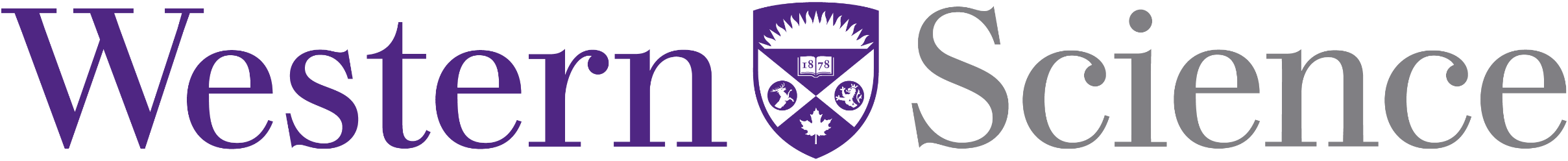 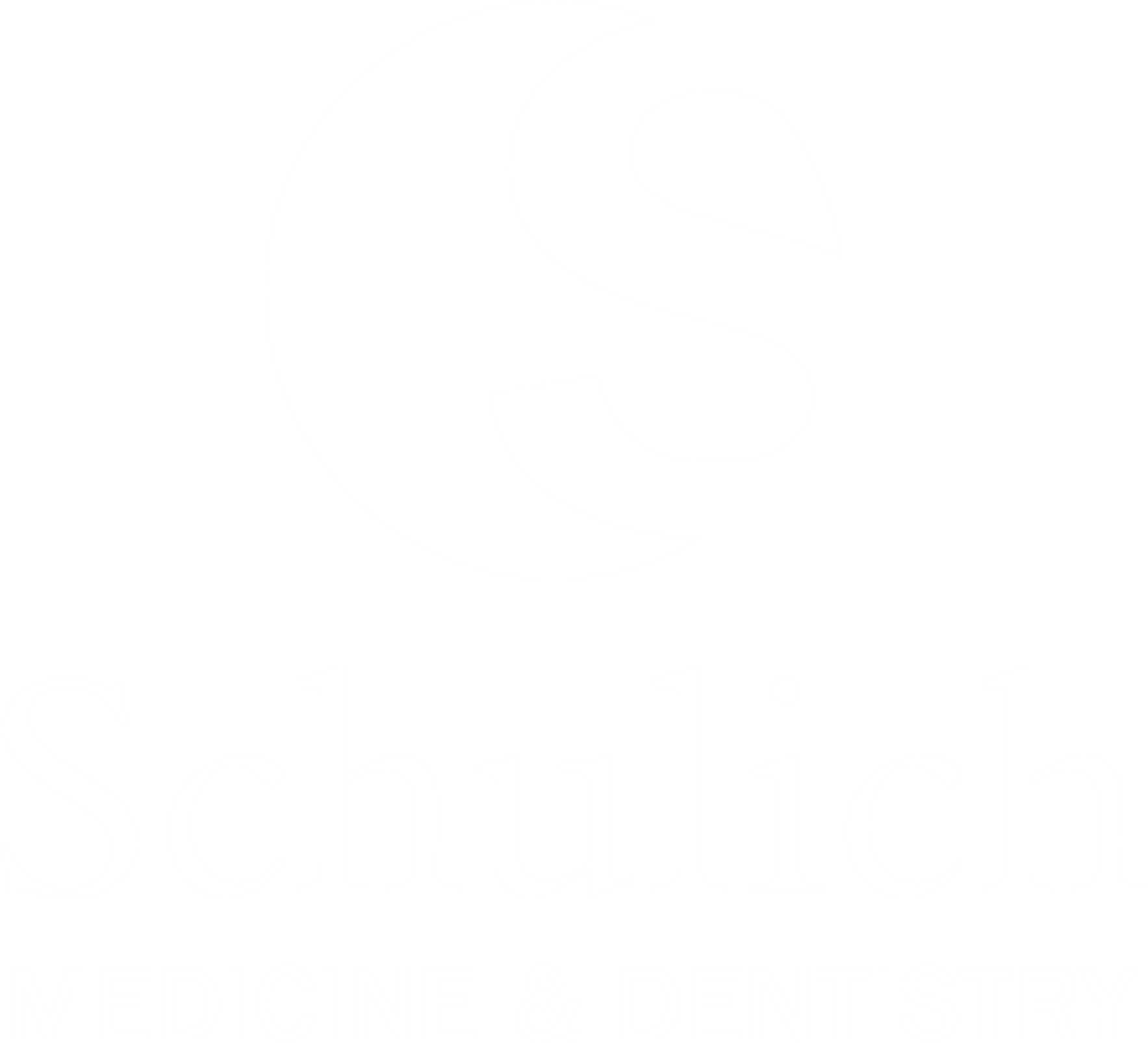 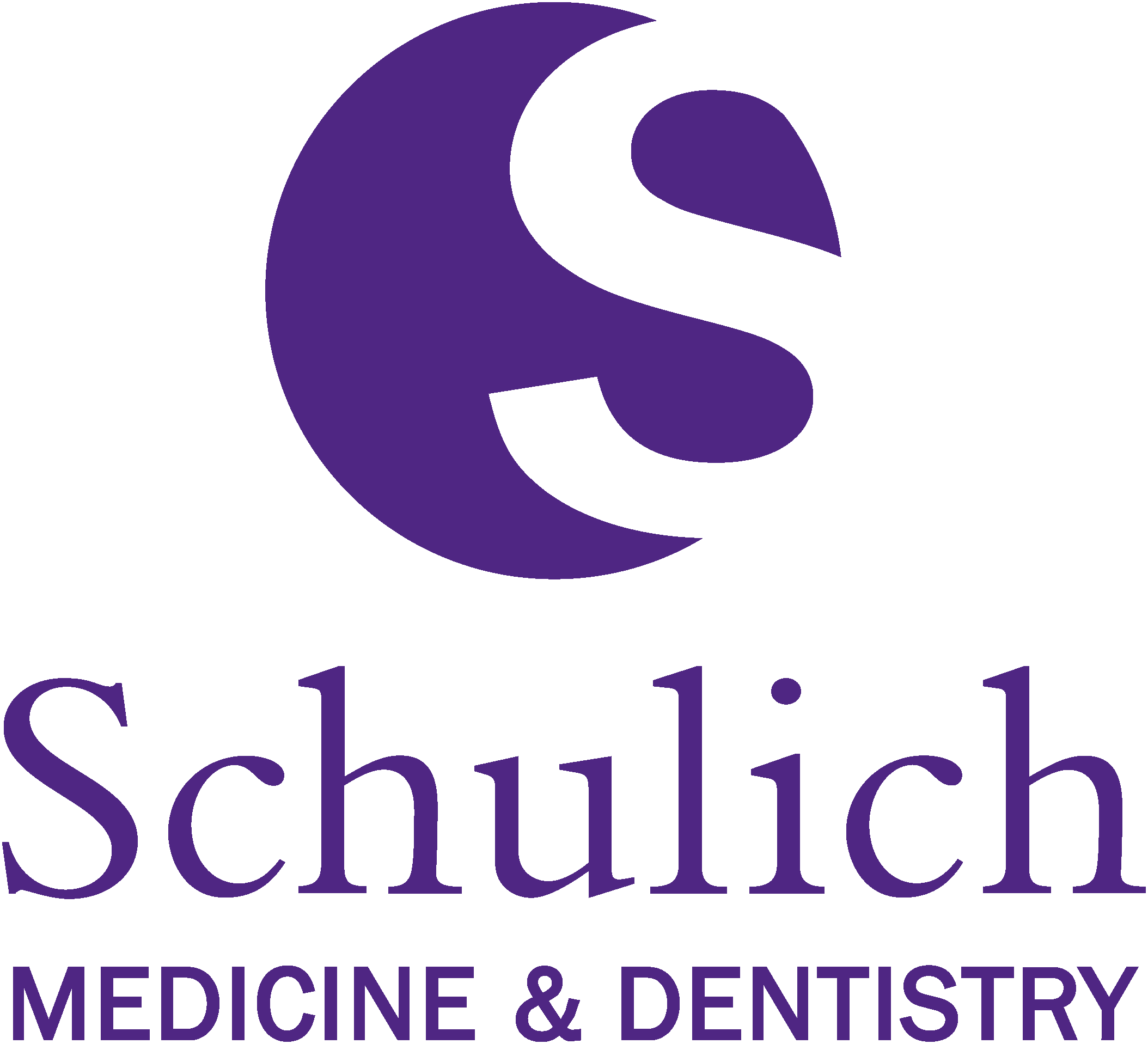 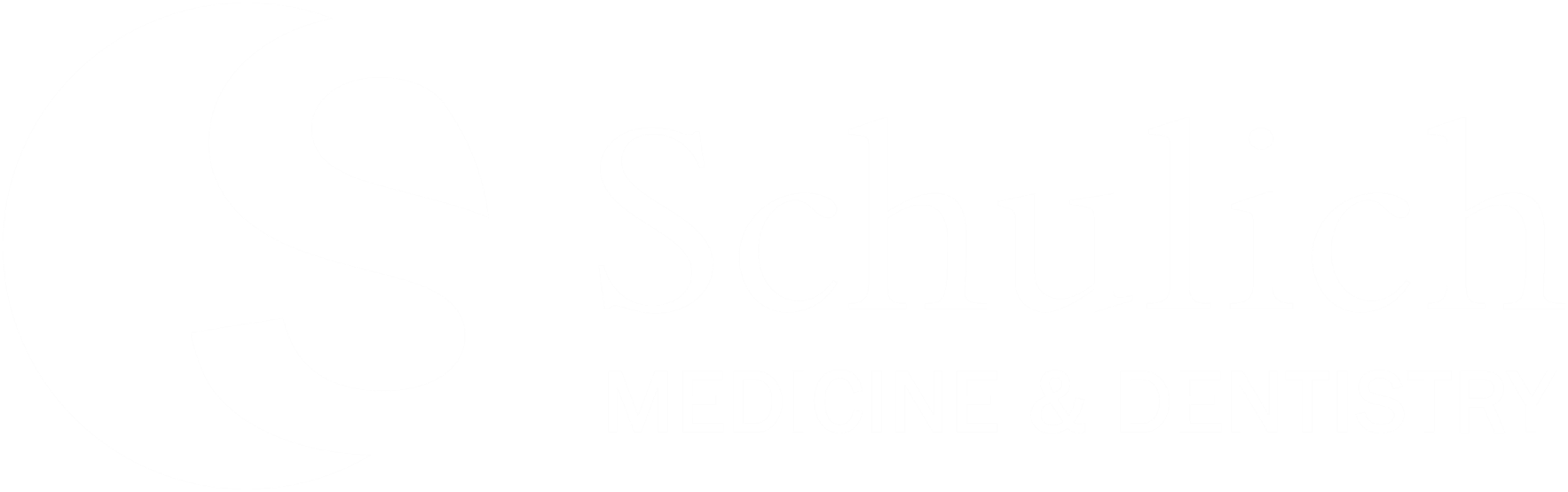 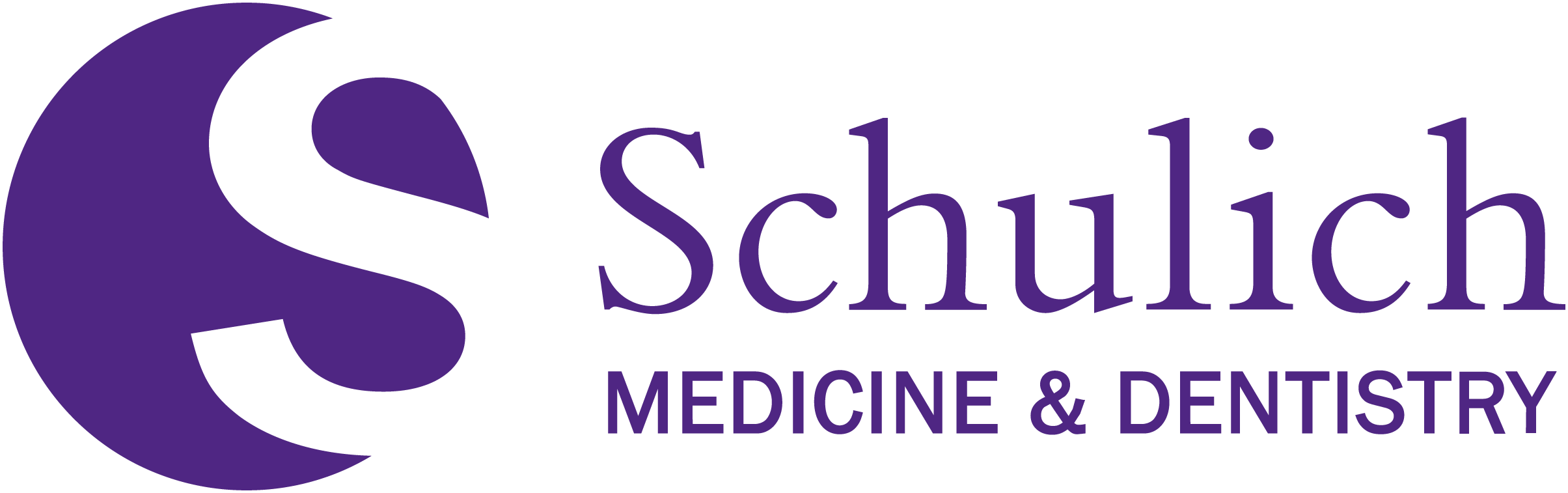